La Psicoterapia Grupal como propuesta de intervención en adolescentes con ideación suicida
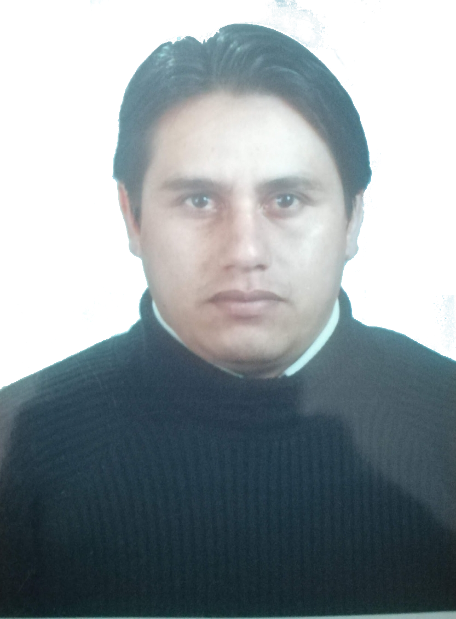 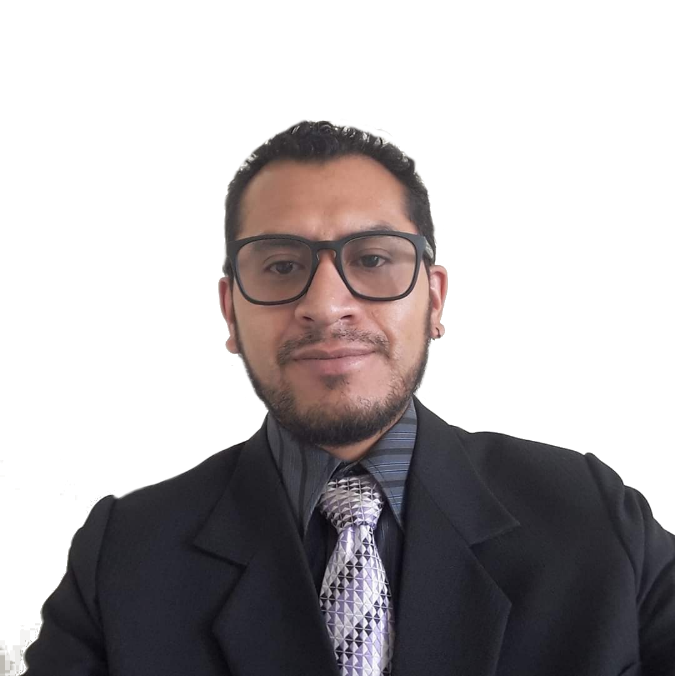 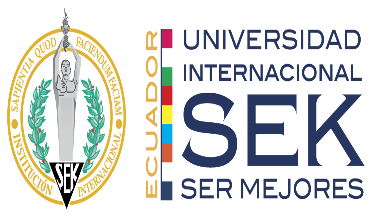 Paúl M. Benalcázar 									Mario A. Armas
FICHA TÉCNICA
SEK
SEK
PROBLEMA
Ideación suicida en adolescentes en el Distrito de Salud 02DO3 Chimbo – San Miguel.
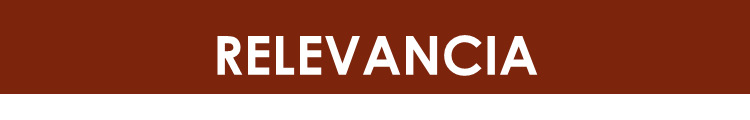 Los datos obtenidos permitirán describir diferentes características de ideación suicida que serán un aporte para desarrollar estrategias como la psicoterapia de grupo en adolescentes.
SEK
JUSTIFICACIÓN
Este estudio permite afrontar una problemática social.
Trata de aportar con cierta información sobre la ideación suicida y que reciban apoyo terapéutico para evitar la ideación suicida.
OBJETIVOS
Disminuir la sintomatología para la ideación suicida en adolescentes mediante psicoterapia de grupo en el Distrito de Salud 02DO3 Chimbo – San Miguel
SEK
HIPÓTESIS
La psicoterapia grupal puede ser efectiva para disminuir la sintomatología de la ideación suicida en adolescentes
SEK
MARCO TEÓRICO
Según la OMS, el suicidio es un grave problema de salud pública.
La OPS, el suicidio representaba el 12,4% de las causas externas de muerte en las Américas.
En cuanto al MSP y MIES, en el 2017, mencionan que fallecieron 1205 personas por auto infligida.
El INEC, en el 2017, refiere que la tasa de suicidios en Adolescentes de 10 a 14 años creció en un 38%, y
En adolescentes entre 15 y 19 años aumento en un 35%.
Definición 
Para Vázquez Alonso Á, Manassero-Más MA., 2012
La ideación suicida son los pensamientos acerca de la voluntad de quitarse la vida, con o sin planificación o método.
Según (Stengel, 1987) , los factores de riesgo suicida son los que desencadenan un acto suicida.
Según (Pérez Barrero, 2018) existen manifestaciones de ideación suicida El deseo de morir
La idea de autodestrucción sin planeamiento de la acción.
La idea suicida con un plan indeterminado o inespecífico 
La idea suicida con una adecuada planificación 
Igualmente (Pérez Barrero, 2018) manifiesta que entre los motivos más frecuentes que llevan al acto suicida en la adolescencia, se encuentran:
divorcio, 
separación, 
muerte de un ser querido
SEK
TERAPIA GESTALT
Se caracteriza por no estar hecha exclusivamente para tratar enfermedades. (Crecencio, 2017) 
Desarrollar el potencial humano. (Crecencio, 2017) 
Pone énfasis sobre lo que está sucediendo, se está pensado y sintiendo en el momento. (Crecencio, 2017) 
Se habla del aquí y ahora, dejar que esta historia se mire desde el presente. (Crecencio, 2017) 
El objetivo es ayudar al paciente en su problemática, haciéndole más consciente. (Kurt Lewin)
SEK
Importancia de la terapia de grupo  
(El Padro Psicologos, 2020)
Ayuda a los participantes a:
Darse cuenta de sus emociones
Entender su comportamiento en las dinámicas relacionales 
Mejora su comprensión de los entornos sociales
Descubre su potencial 
Amplia su red de apoyo social.
Exponen sus patrones de comportamiento y formas de pensar.
Es más fácil afrontar el problema.
Está basada en la colaboración entre los participantes (Anamaría, 2012)
SEK
Factores terapéuticos (Yalom I. D., 2000)
Se refiere a 12 factores terapéuticos 
Infundir la esperanza, se requiere para mantener al paciente en la terapia
La universalidad, los participantes expresan sus experiencias.
El desarrollo de técnicas sociales, mejorar sus lasos sociables
La cohesión del grupo, se establecerá una relación simétrica entre paciente y terapeuta
El altruismo, tendencia natural a ayudar a los demás.
PREGUNTA
SEK
¿Cómo la psicoterapia grupal complementa el tratamiento psicoterapéutico de adolescentes con ideación suicida?
METODOLOGÍA APLICADA
La población está compuesta por adolescentes en edades comprendidas entre 14 y 18 años, usuarios del distrito de salud del Cantón San Miguel de Bolívar
La investigación con estudio cualitativo, de corte transversal (observación)  con diseño no experimental. 
El estudio ejecutado fue de tipo transversal (observación) y de campo.
De tipo descriptivo (determinado rango edad)
Se aplicó un esquema de intervención terapéutica de grupo.
Se realizó por dos ocasiones una encuesta al inicio de la terapia y una al final.
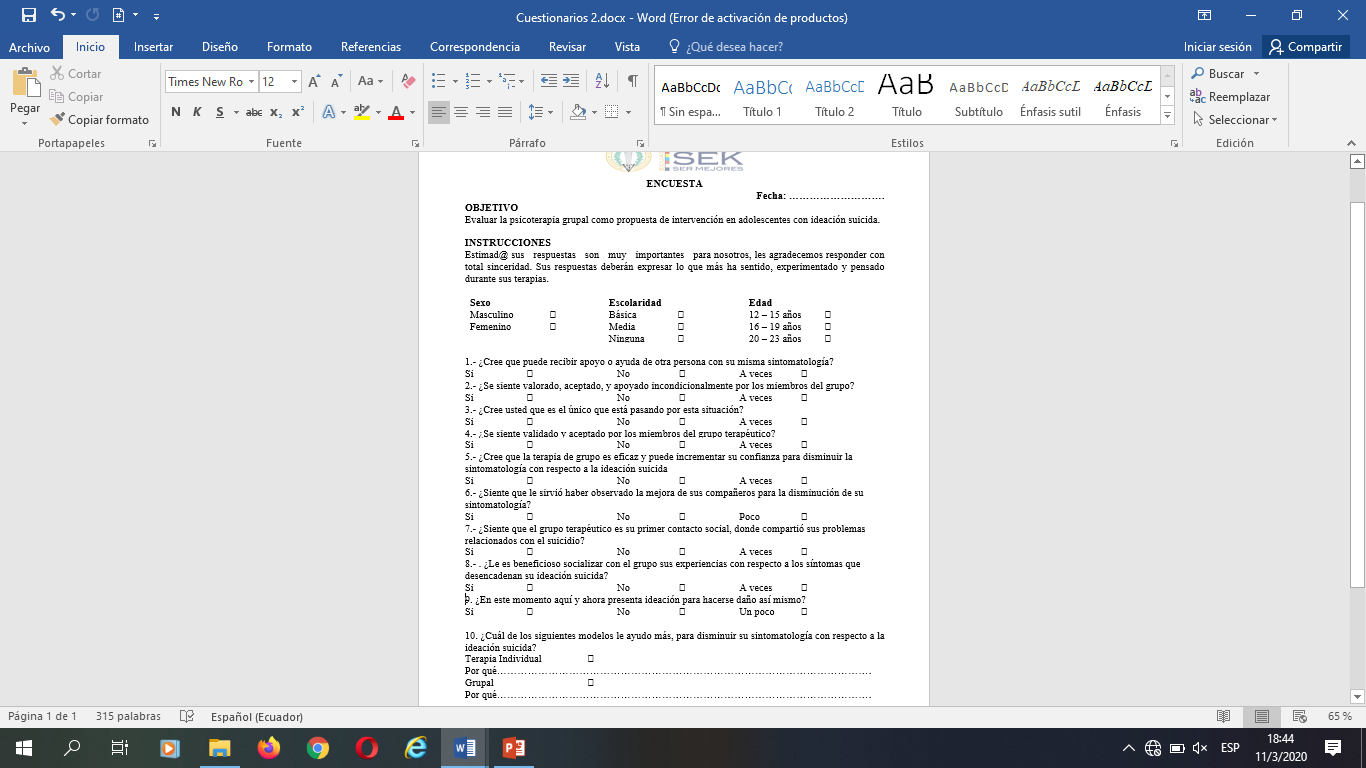 SEK
SEK
RESULTADOS 
¿Cree que puede recibir apoyo o ayuda de otra persona con su misma sintomatología?
SEK
¿Cree usted que es el único que está pasando por esta situación?
SEK
¿Cree que la terapia de grupo es eficaz y puede incrementar su confianza para disminuir la sintomatología con respecto a la ideación suicida?
SEK
¿Siente que le sirvió haber observado la mejora de sus compañeros para la disminución de su sintomatología?
SEK
¿Le es beneficioso socializar con el grupo sus experiencias con respecto a los síntomas que desencadenan su ideación suicida?
SEK
¿En este momento aquí y ahora presenta ideación para hacerse daño así mismo?
SEK
¿Cuál de los siguientes modelos le ayudo más, para disminuir su sintomatología con respecto a la ideación suicida?
SEK
CONCLUSIONES
Disminución del 80 al 90% de los síntomas para la ideación suicida.
Durante psicoterapia grupal los adolescentes se integraron en forma positiva, se infundió esperanza.
Al inicio de las sesiones grupales se identificó que en la mayoría de participantes mantienen pocas habilidades sociales.
De manera general se podría manifestar que la terapia de grupo ofrece a nivel terapéutico la exposición de problemas propios en un grupo. 
Existe efectividad presuntiva de la terapia grupal en la  mejoría de los síntomas a corto plazo.
Cabe recalcar que el 83 % de los pacientes no se administraban  medicamento, solo una persona que es el 17% tenia tratamiento mixto.
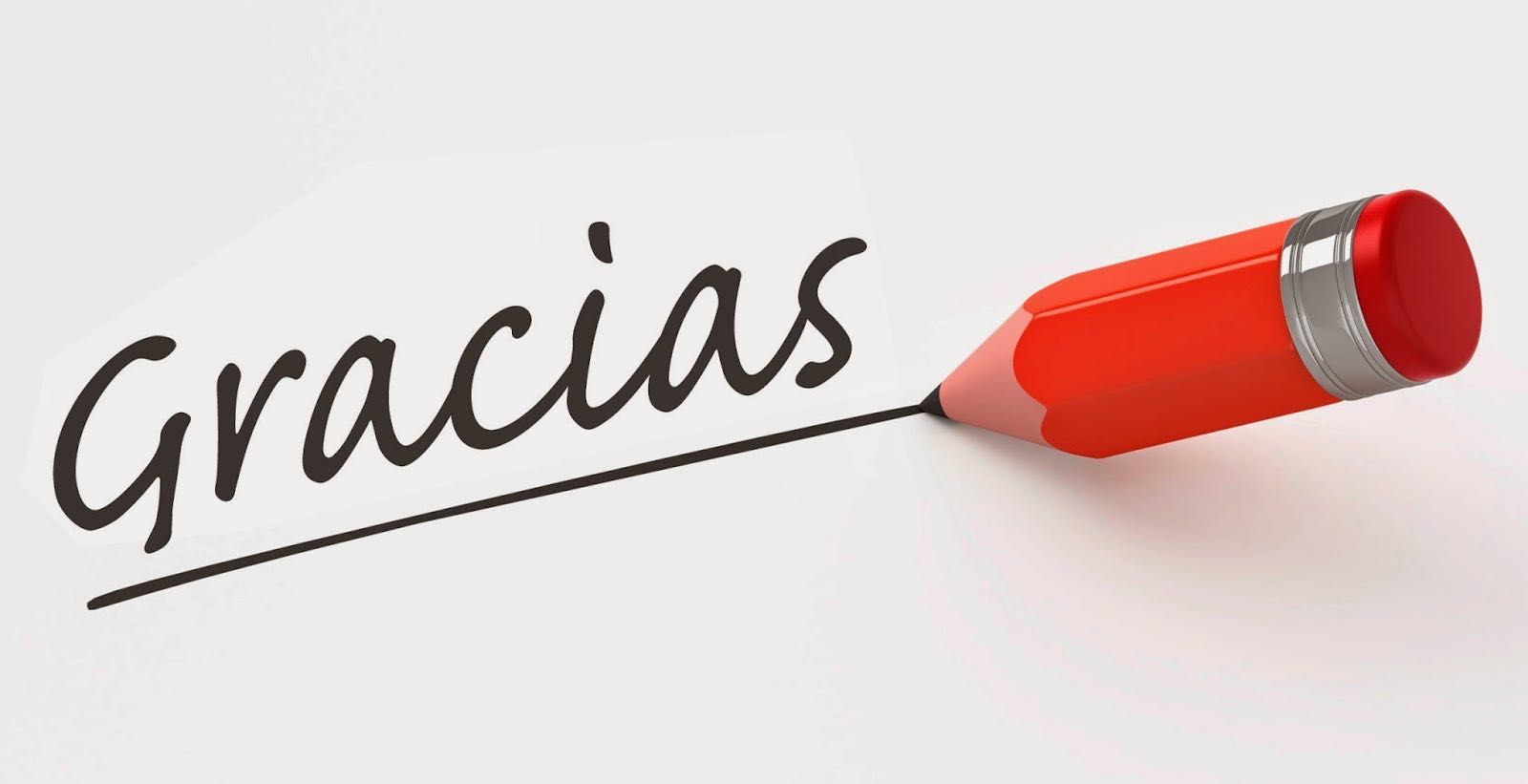 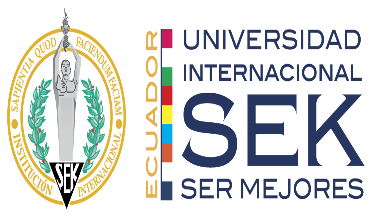